Chào mừng các em đến với
tiết học hôm nay!
Ôn tập giữa học kì 1:
Tiết 6
Chủ điểm: Tới trường
Thứ tự
Tên bài tập đọc
1
Người lính dũng cảm
2
Cuộc họp của chữ viết
3
Bài tập làm văn
4
Nhớ lại buổi đầu đi học
Nội dung các bài tập đọc tuần 6
1. Bài tập làm văn
Lời nói của học sinh phải đi đôi với việc làm, đã nói thì cố làm cho được điều muốn nói.
2. Nhớ lại buổi đầu đi học
Những kỉ niệm đẹp đẽ của nhà văn Thanh Tịnh về buổi đầu đi học.
Bài 2: Chọn từ thích hợp trong ngoặc để bổ sung ý nghĩa cho các từ in đậm:
xanh non
Xuân về, cây cỏ trải một màu ................. Trăm hoa đua nhau khoe sắc. Nào chị hoa huệ ................., chị hoa cúc ................., chị hoa hồng ................. bên cạnh cô violet tím nhạt, mảnh mai.
	Tất cả tạo nên một vườn xuân ..................
vàng tươi
trắng tinh
đỏ thắm
rực rỡ
(đỏ thắm, trắng tinh, xanh non, vàng tươi, rực rỡ)
Bài 3: Em có thể đặt dấu phẩy vào chỗ nào trong những câu sau?
,
,
a) Hằng năm cứ vào đầu tháng 9 các trường lại khai giảng năm học mới.
,
b) Sau ba tháng hè tạm xa trường chúng em náo nức tới trường gặp thầy gặp bạn.
,
,
,
c) Đúng 8 giờ trong tiếng Quốc ca húng tráng lá cờ đỏ sao vàng được kéo lên cột cờ.
Chủ điểm: Cộng đồng
Thứ tự
Tên bài tập đọc
1
Trận bóng dưới lòng đường
2
Bận
3
Các em nhỏ và cụ già
4
Tiếng ru
Nội dung chủ điểm: Tới trường
1. Trận bóng dưới lòng đường: Không được chơi bóng dưới lòng đường vì dễ gây tai nạn. Phải tôn trọng Luật Giao thông, quy tắc chung của công cộng.
2. Bận: Mọi người, mọi vất vả và cả em bé đều bận rộn làm những công việc có ích, đem lại niềm vui nhỏ góp cho cuộc đời.
3. Các em nhỏ và cụ già: Mọi người trong cộng đồng phải quan tâm đến nhau.
4. Tiếng ru: Con người sống giữa cộng đồng phải yêu thương anh em, bạn bè, đồng chí.
Bận
Con
Con cá, 
    Con
Phải
ong làm mật, yêu hoa
yêu nước; con chim ca yêu trời
người muốn sống, con ơi
yêu đồng chí, yêu người anh em.
Một
Một
    Một
Sống chăng,
ngôi sao chẳng sáng đêm
thân lúa chín, chẳng làm nên mùa vàng.
người – đâu phải nhân gian?
một đốm lửa tàn mà thôi!
Núi
Núi
    Muôn
Biển
cao bởi có đất bồi
chê đất thấp, núi ngồi ở đâu?
dòng sông đổ biển sâu
chê sông nhỏ, biển đâu nước còn?
Tố Hữu
Bận
Con
Con cá, 
    Con
Phải
ong làm mật, yêu hoa
yêu nước; con chim ca yêu trời
người muốn sống, con ơi
yêu đồng chí, yêu người anh em.
Một
Một
    Một
Sống chăng,
ngôi sao chẳng sáng đêm
thân lúa chín, chẳng làm nên mùa vàng.
người – đâu phải nhân gian?
một đốm lửa tàn mà thôi!
Núi
Núi
    Muôn
Biển
cao bởi có đất bồi
chê đất thấp, núi ngồi ở đâu?
dòng sông đổ biển sâu
chê sông nhỏ, biển đâu nước còn?
Tố Hữu
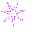 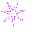 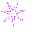 Chúc các em chăm ngoan, học giỏi!
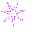 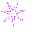 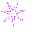